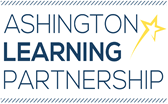 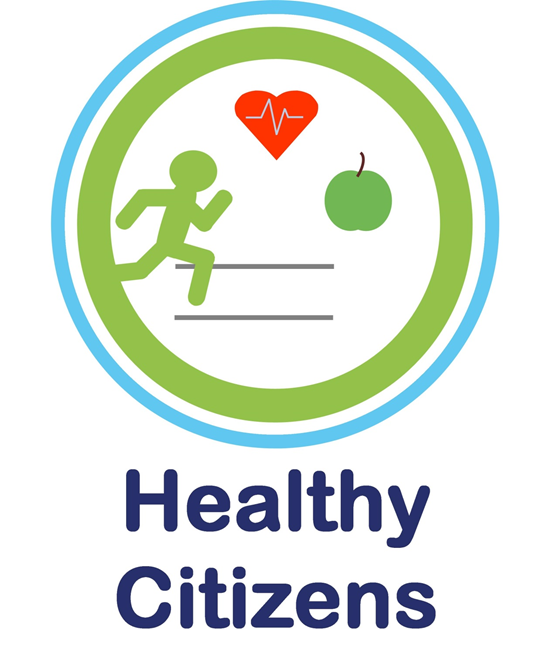 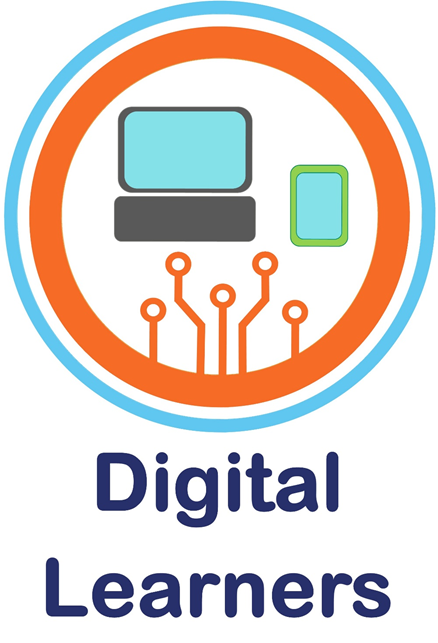 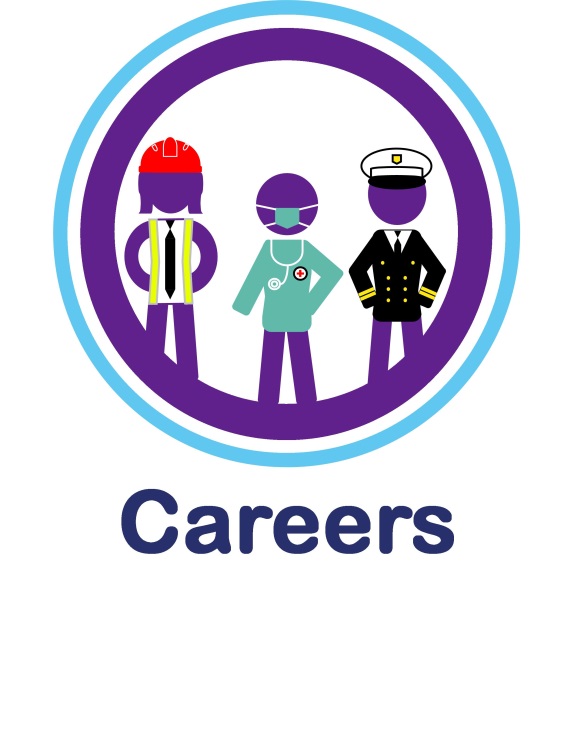 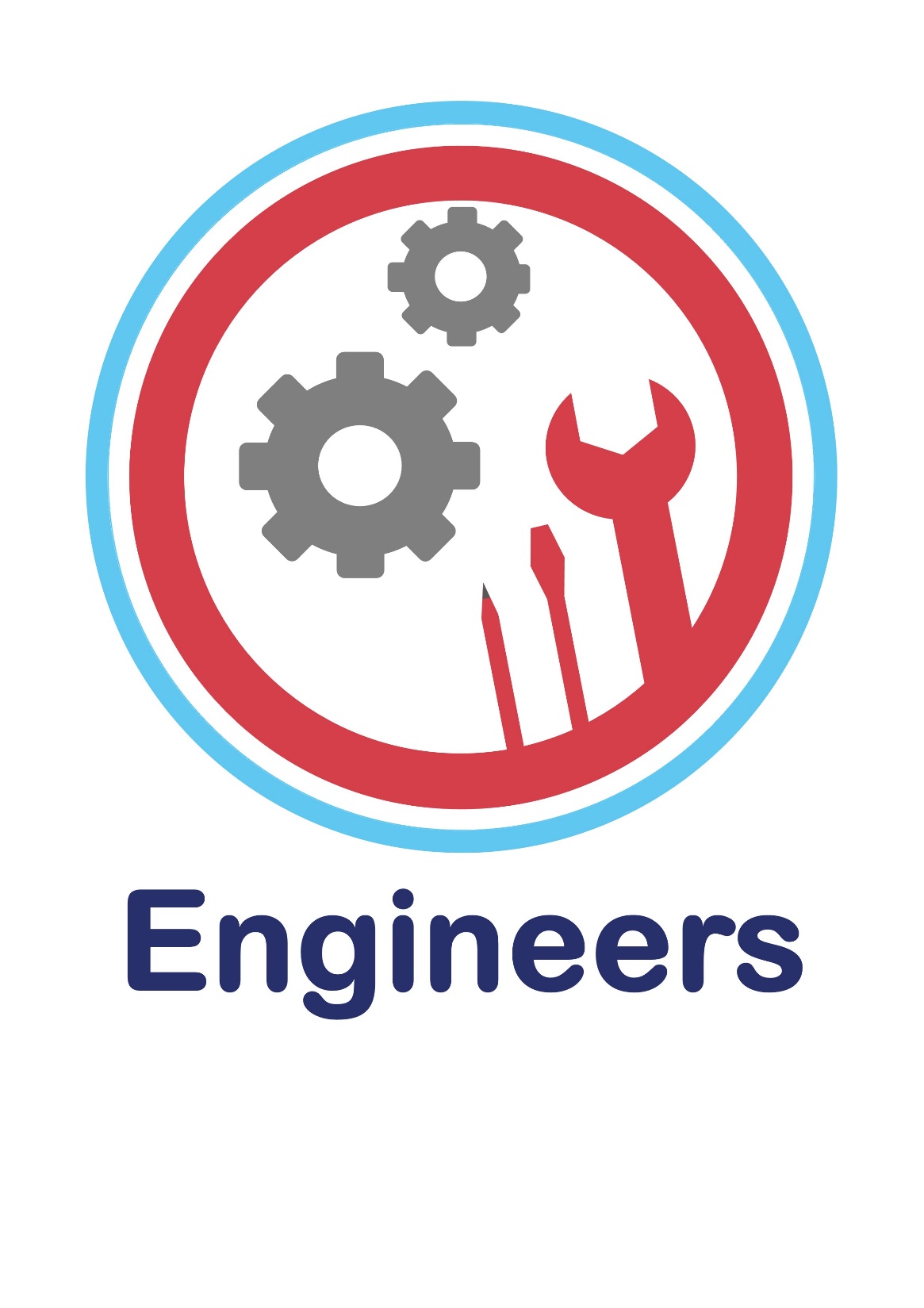 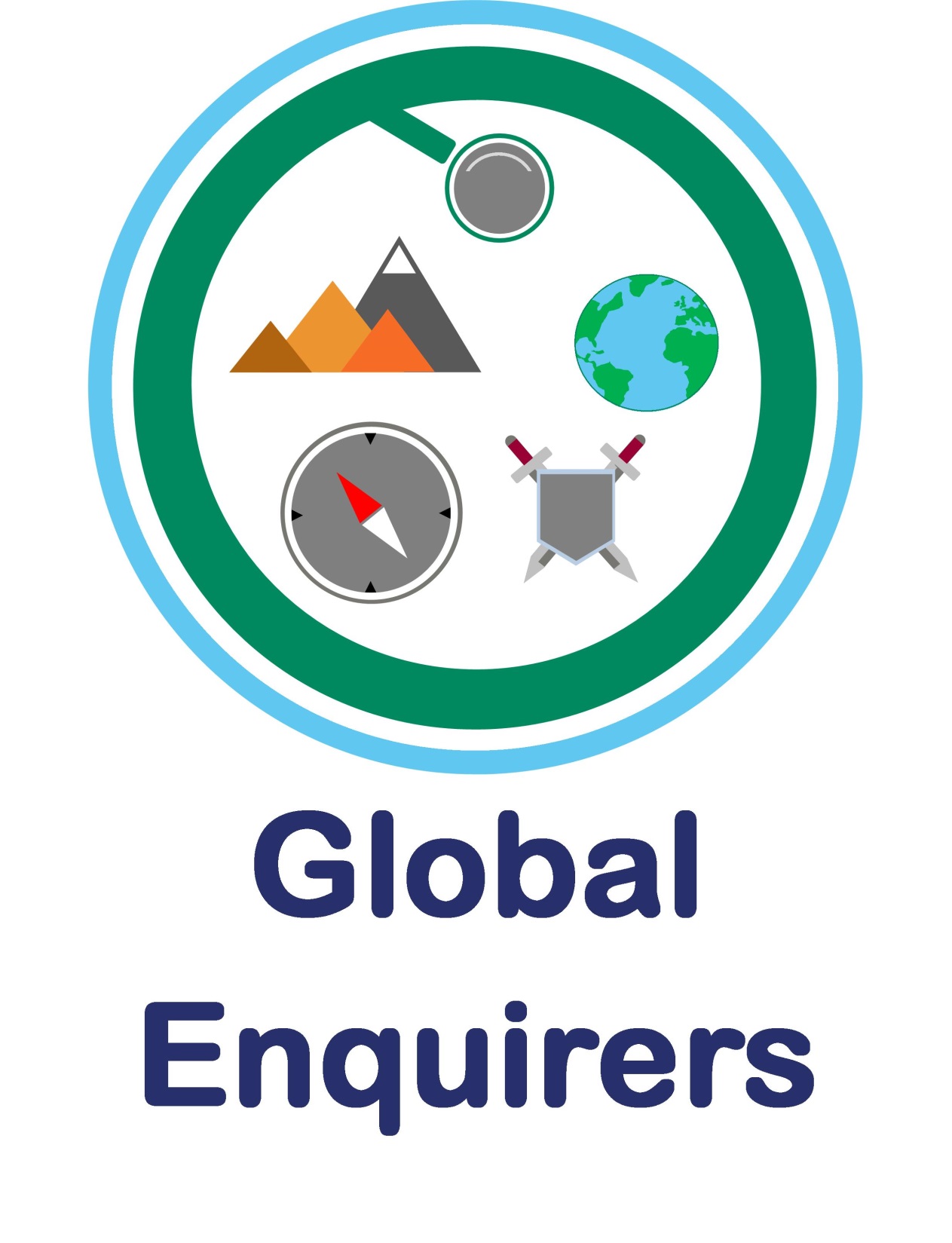 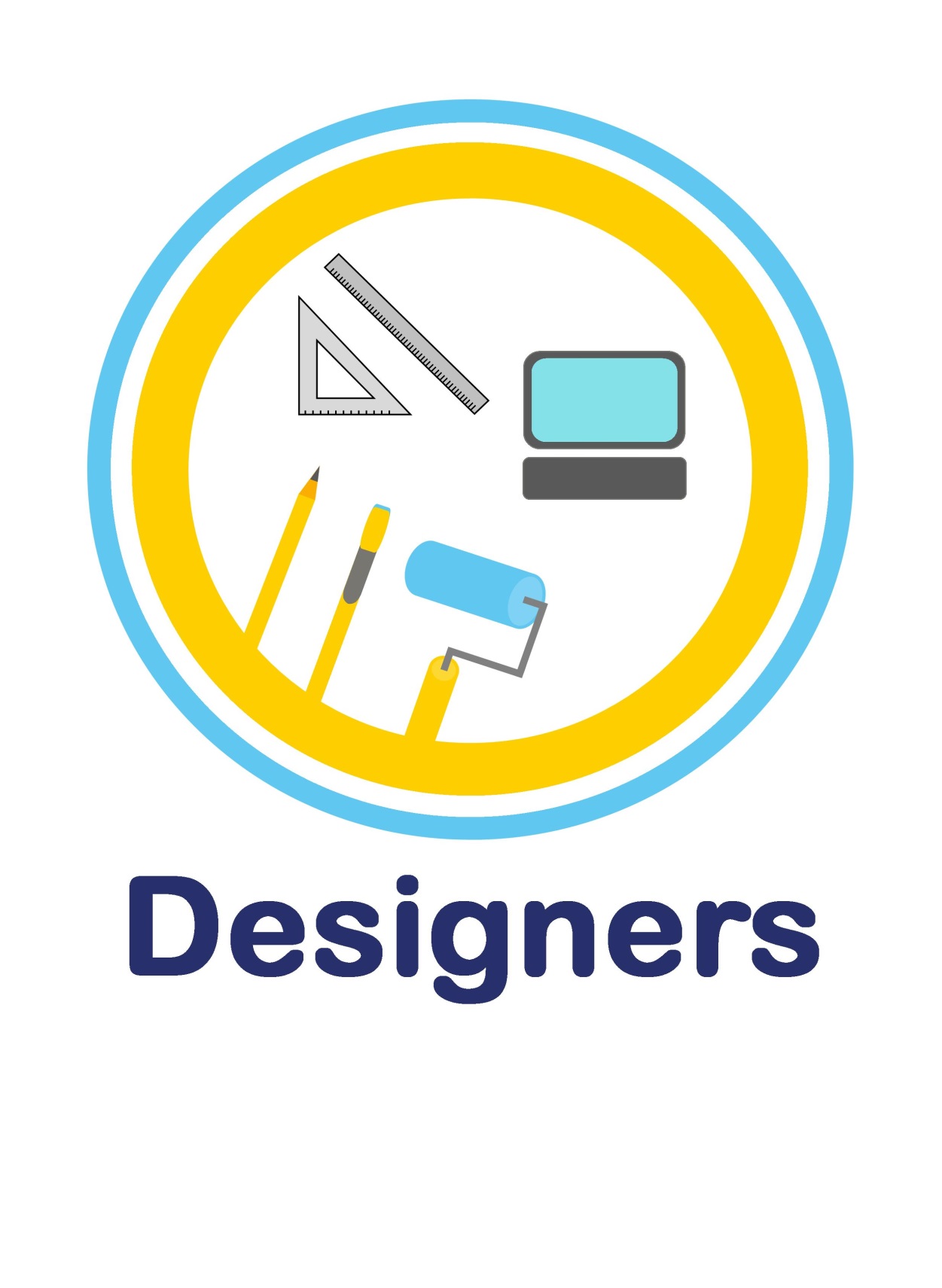 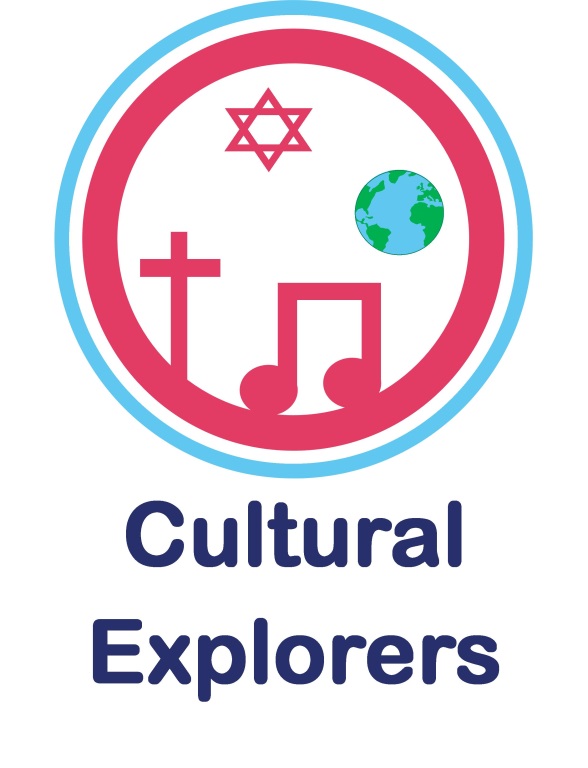 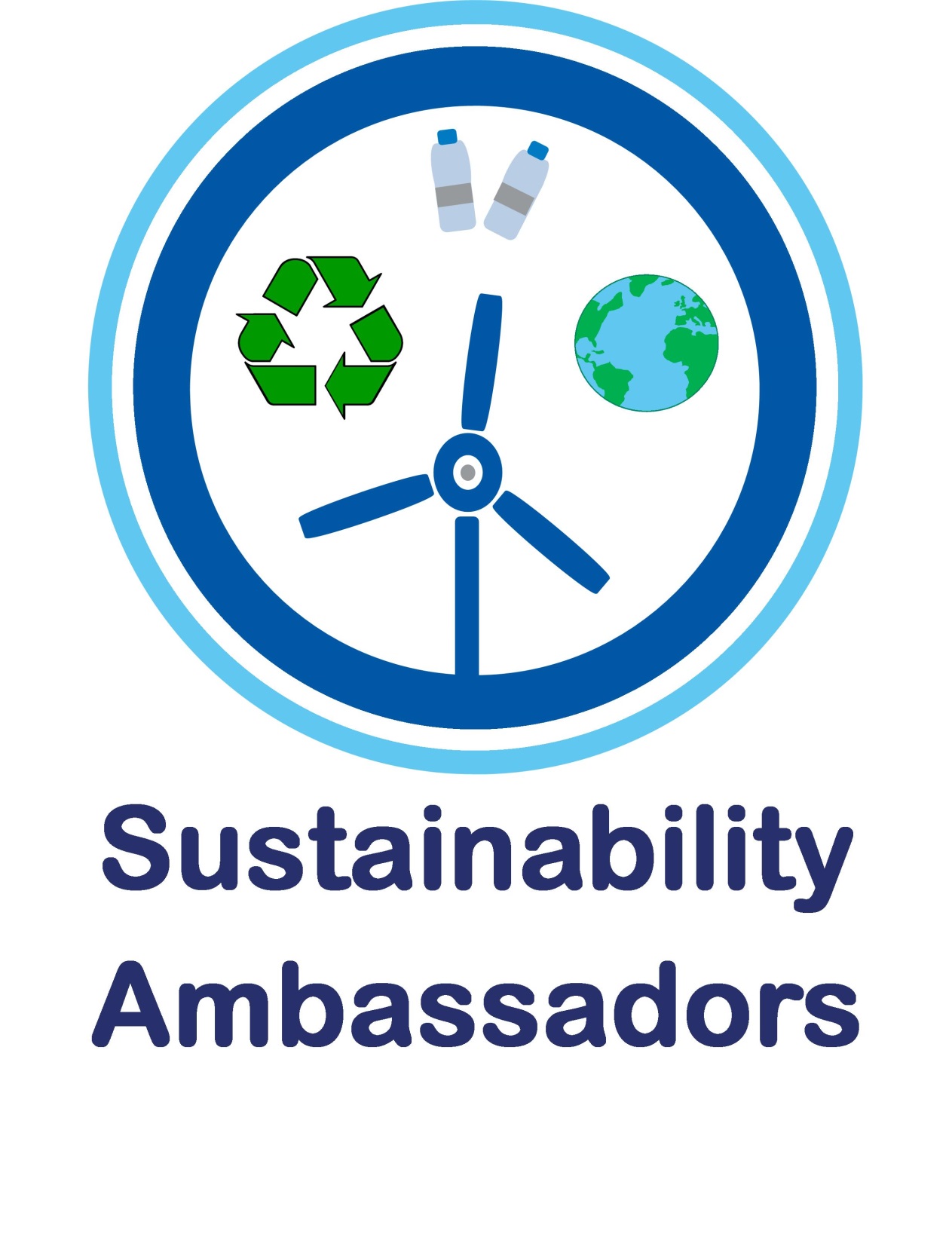 Year 6 - Medium Term Plan - Designers - Art
How have artists through history represented the Northern Lights?
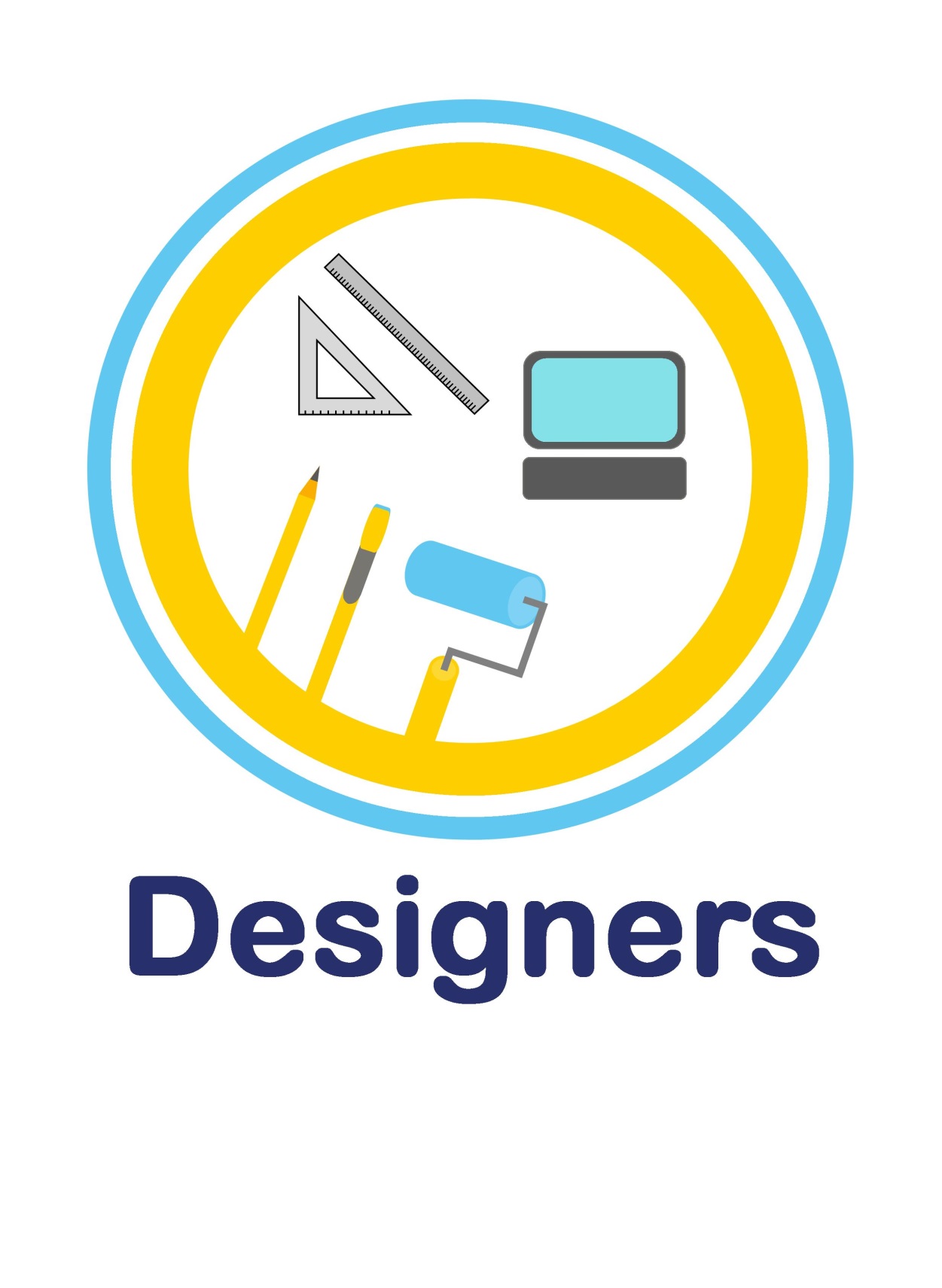 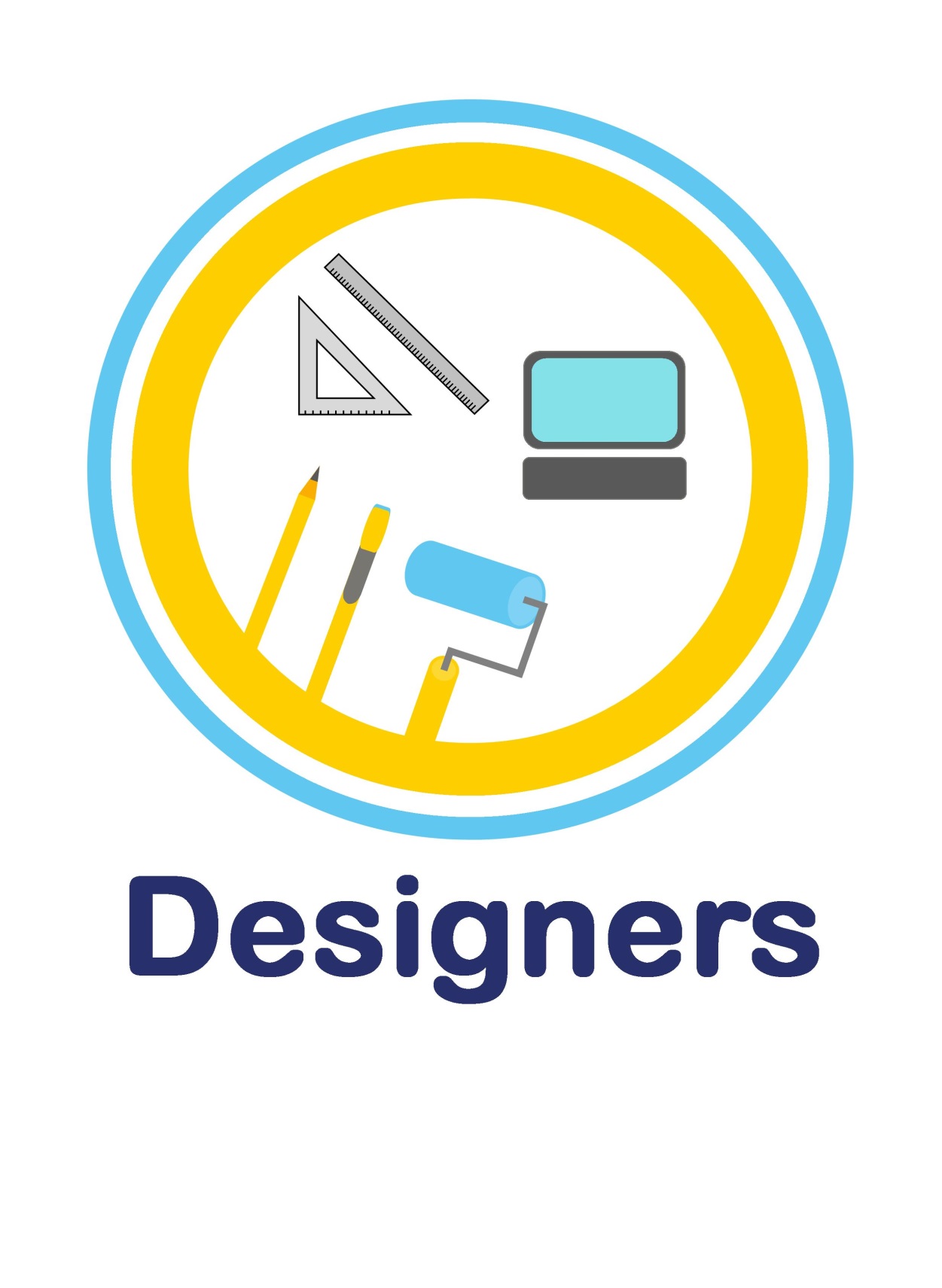 Transferable Knowledge:

Geography - locational knowledge
History - Artists through history
Aspect of Study

Colour, composition, perspective, scale, light, drawing and painting.
National Curriculum Overview of Programme of Study

 Art, craft and design embody some of the highest forms of human creativity. A high-quality art and design education should engage, inspire and challenge pupils, equipping them with the knowledge and skills to experiment, invent and create their own works of art, craft and design. As pupils progress, they should be able to think critically and develop a more rigorous understanding of art and design. They should also know how art and design both reflect and shape our history, and contribute to the culture, creativity and wealth of our nation. 

During this area of study students should be taught to:

create sketch books to record their observations and use them to review and revisit ideas 
improve their mastery of art and design techniques, including drawing, painting and sculpture with a range of materials [for example, pencil, charcoal, paint, clay] 
about great artists, architects and designers in history. 
Mixing and using colour to create an atmosphere within a landscape.
Using scale and perspective to create distances in a landscape image. 
Explore the effect of light, colour, texture and tone on natural landscapes.
Explain why they have chosen a specific media, style or technique and the impact this had on their final outcome reflected in their sketchbooks.
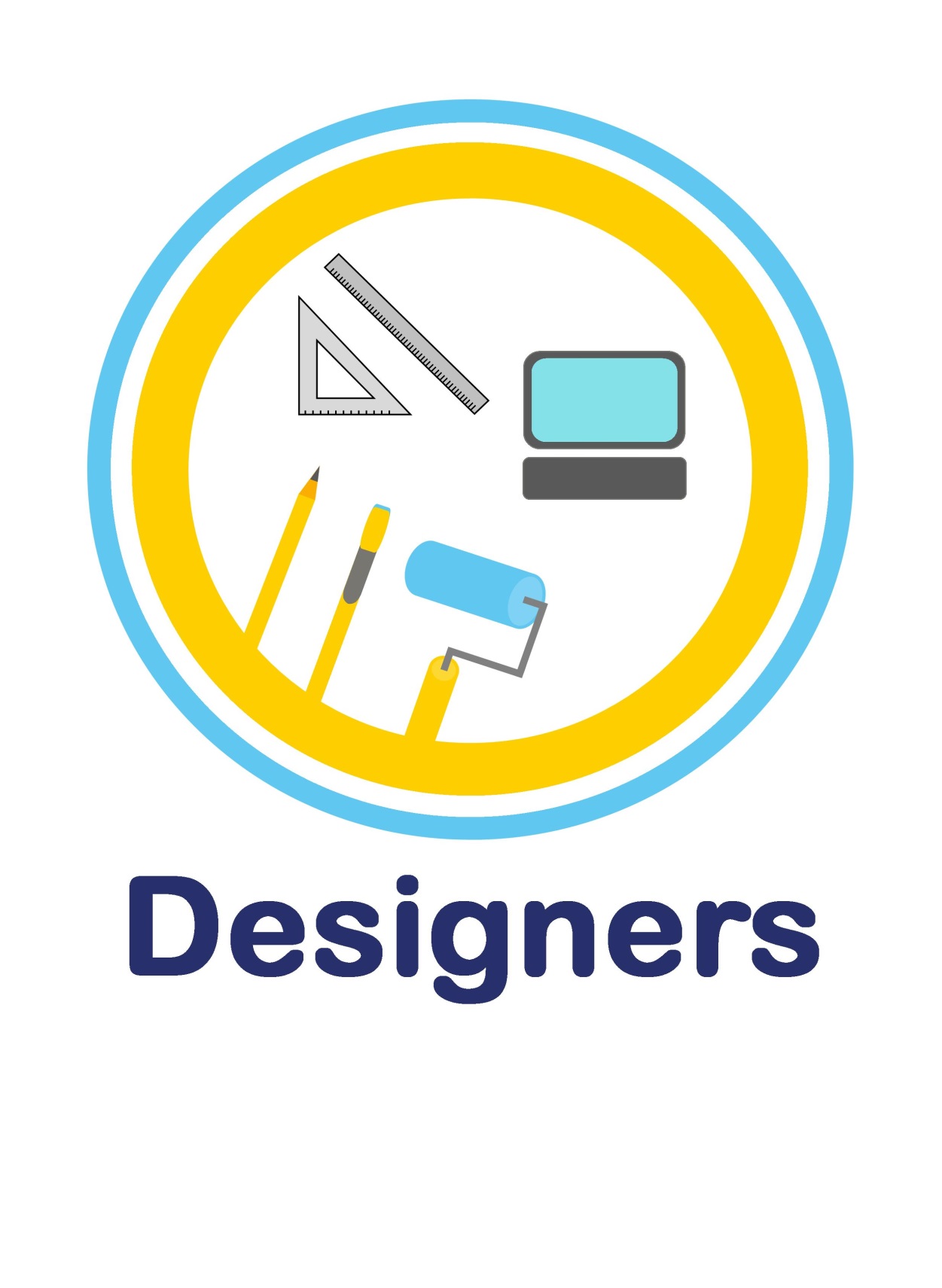 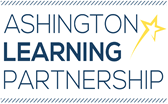 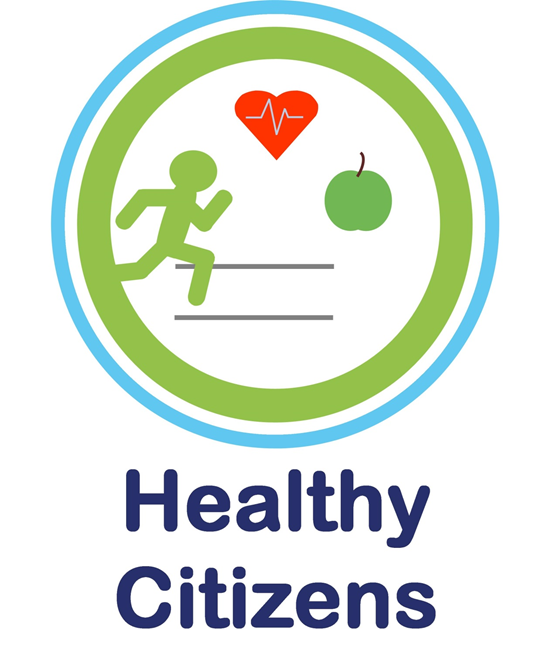 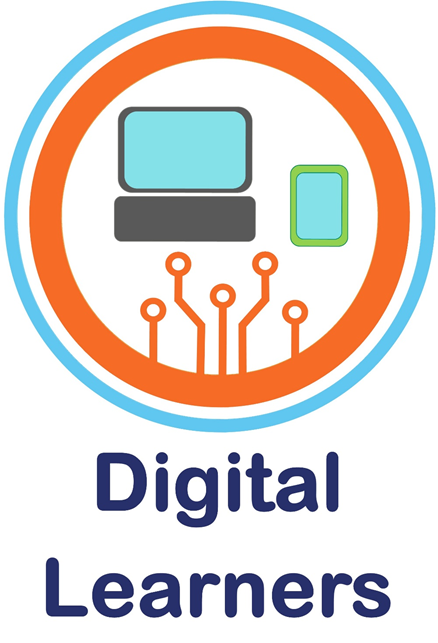 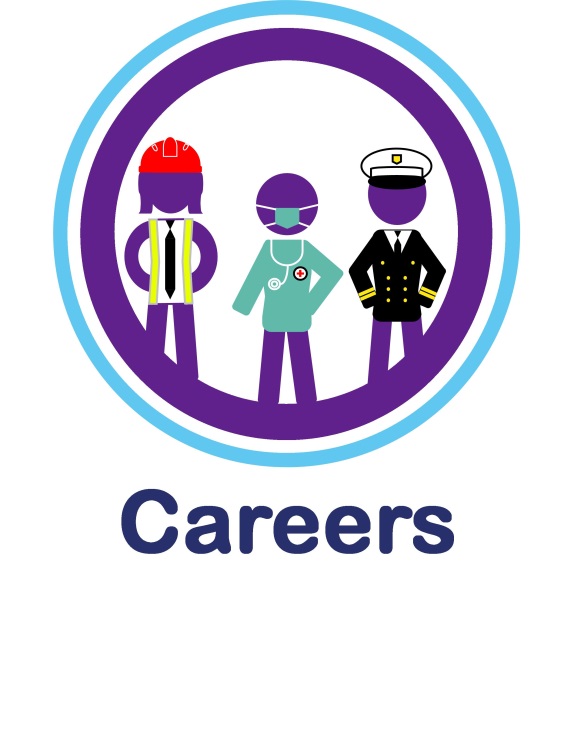 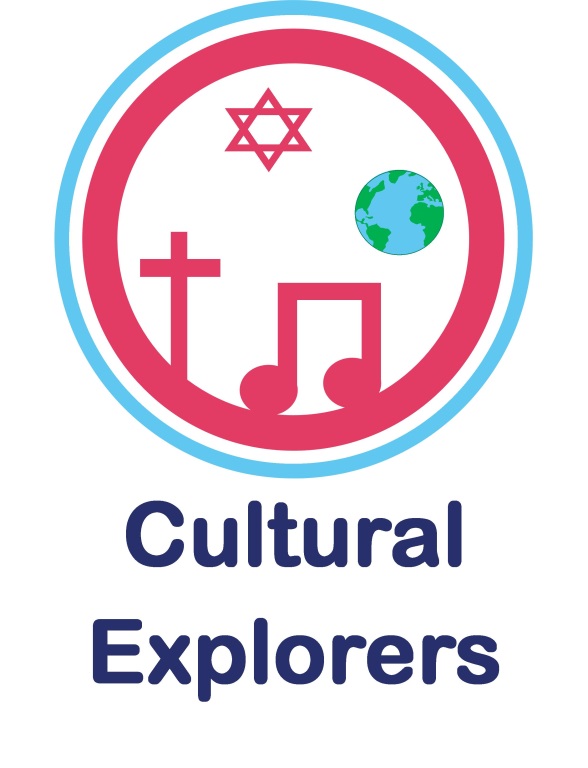 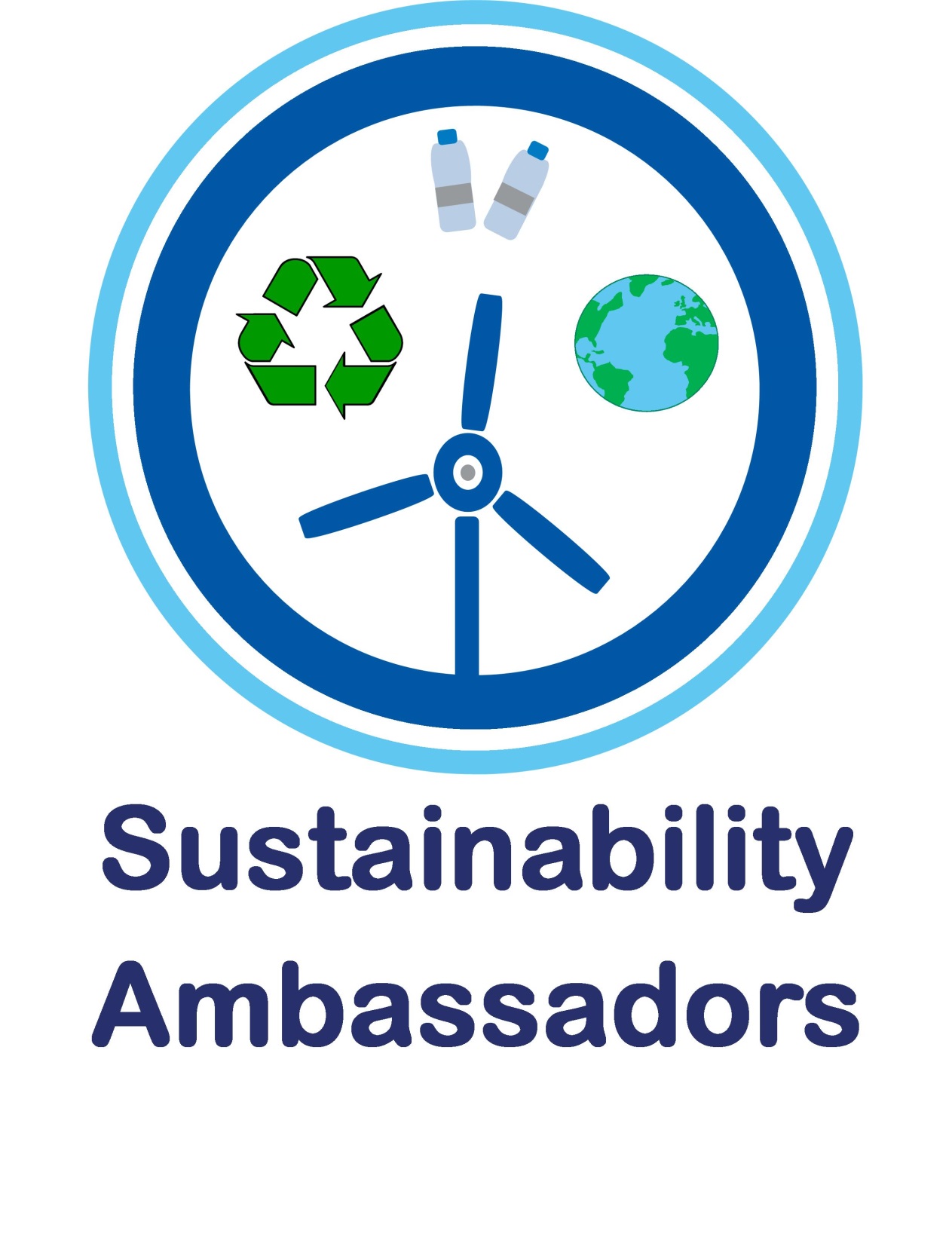 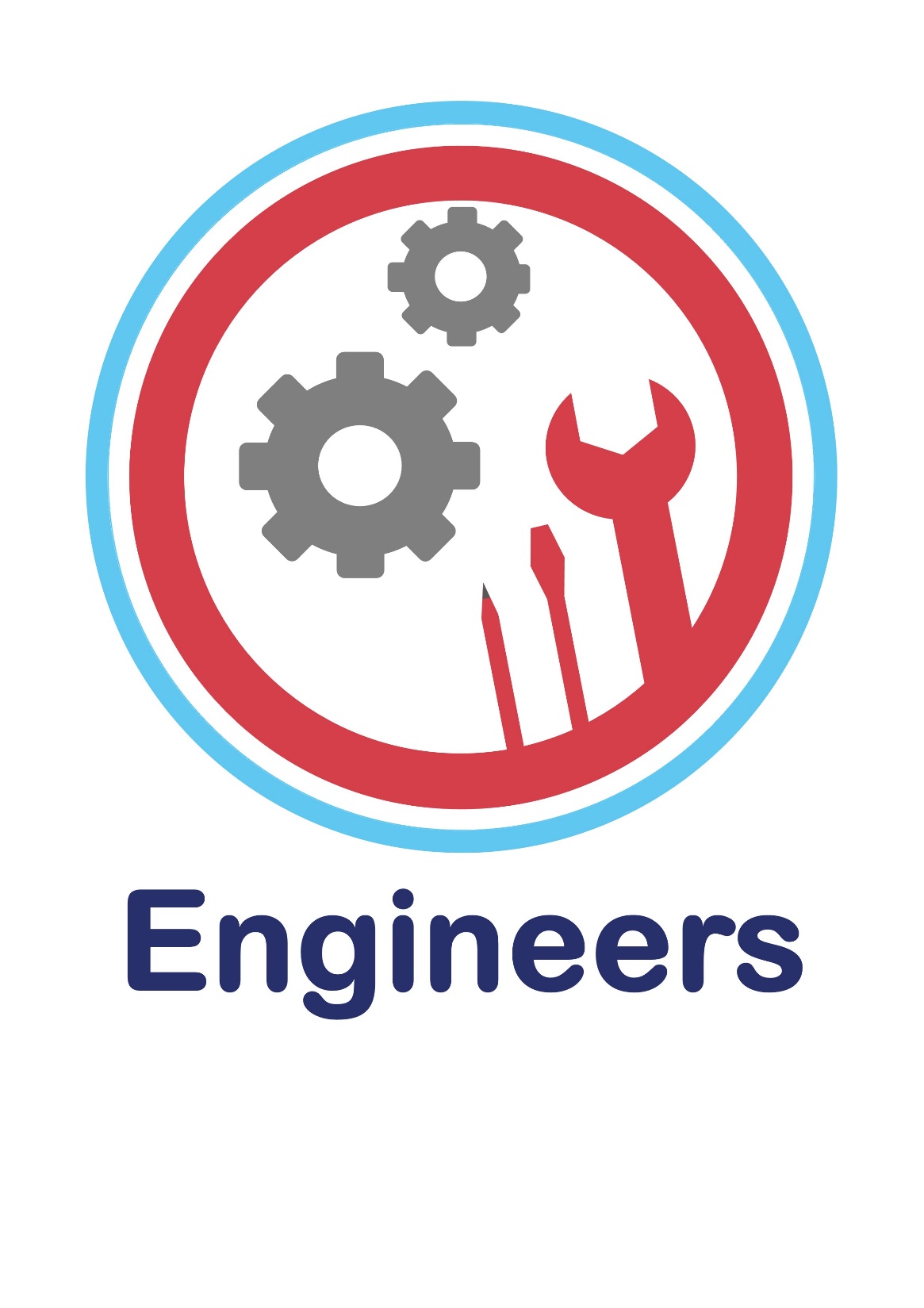 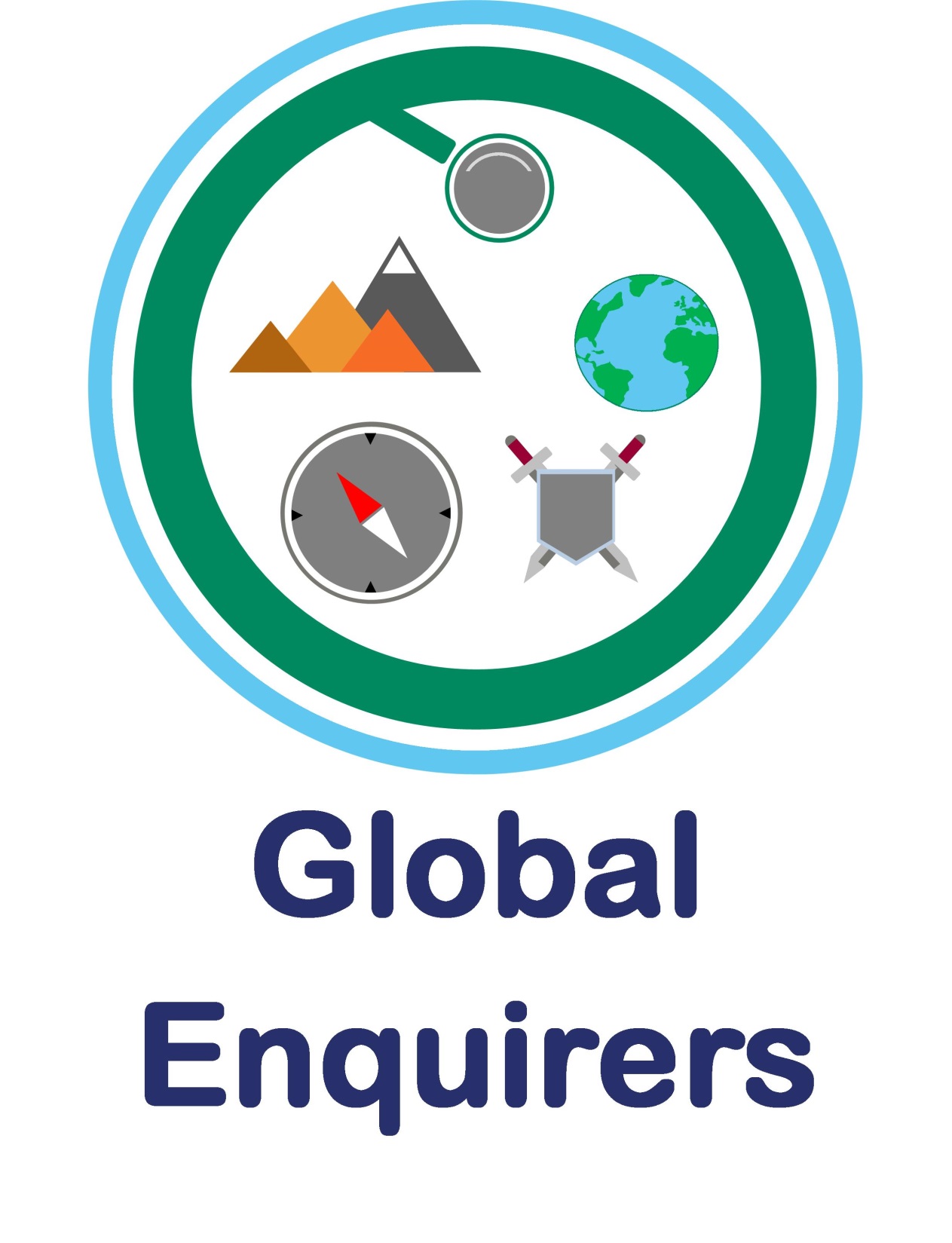 :
:
Parental Support page

:
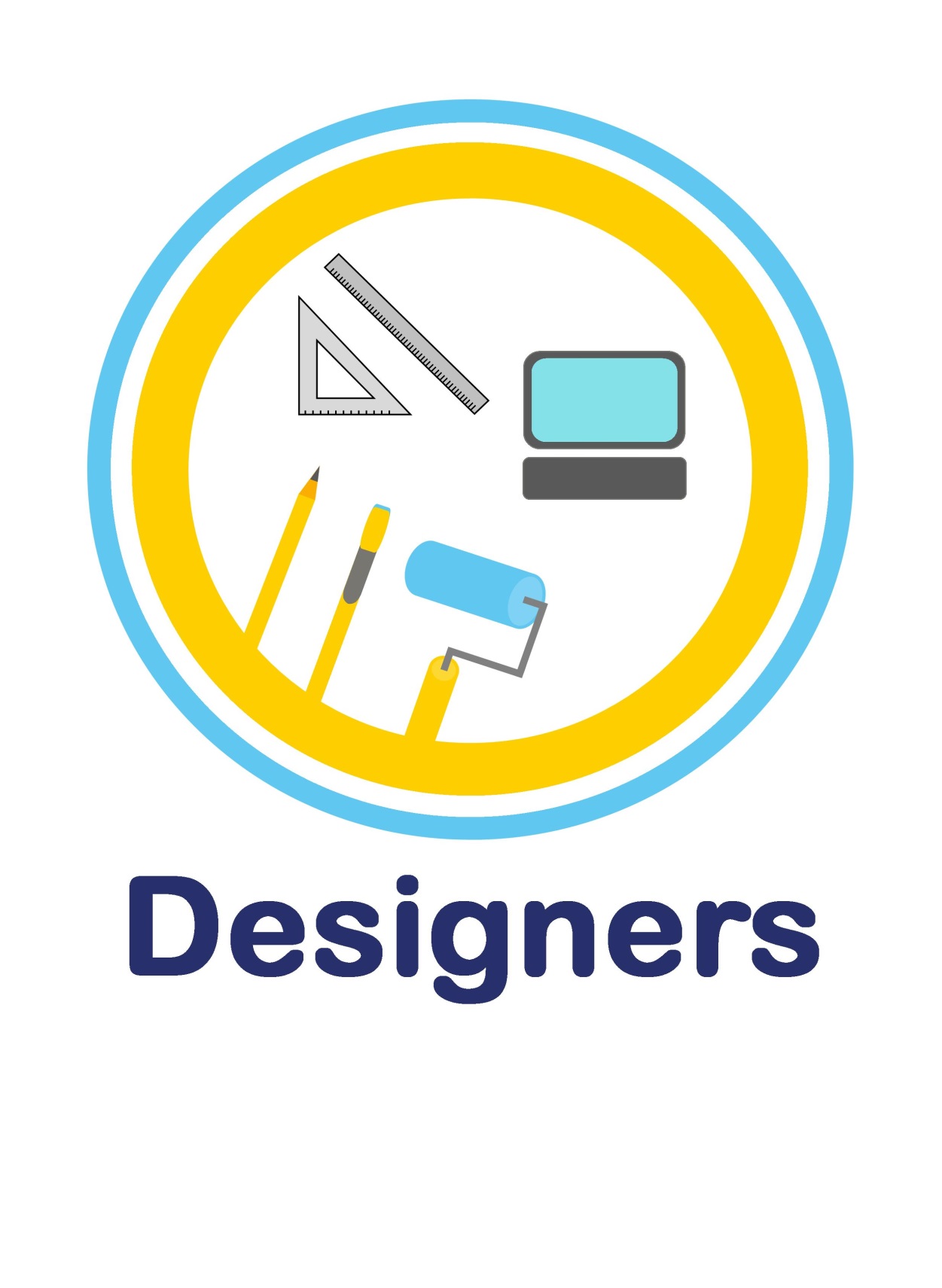 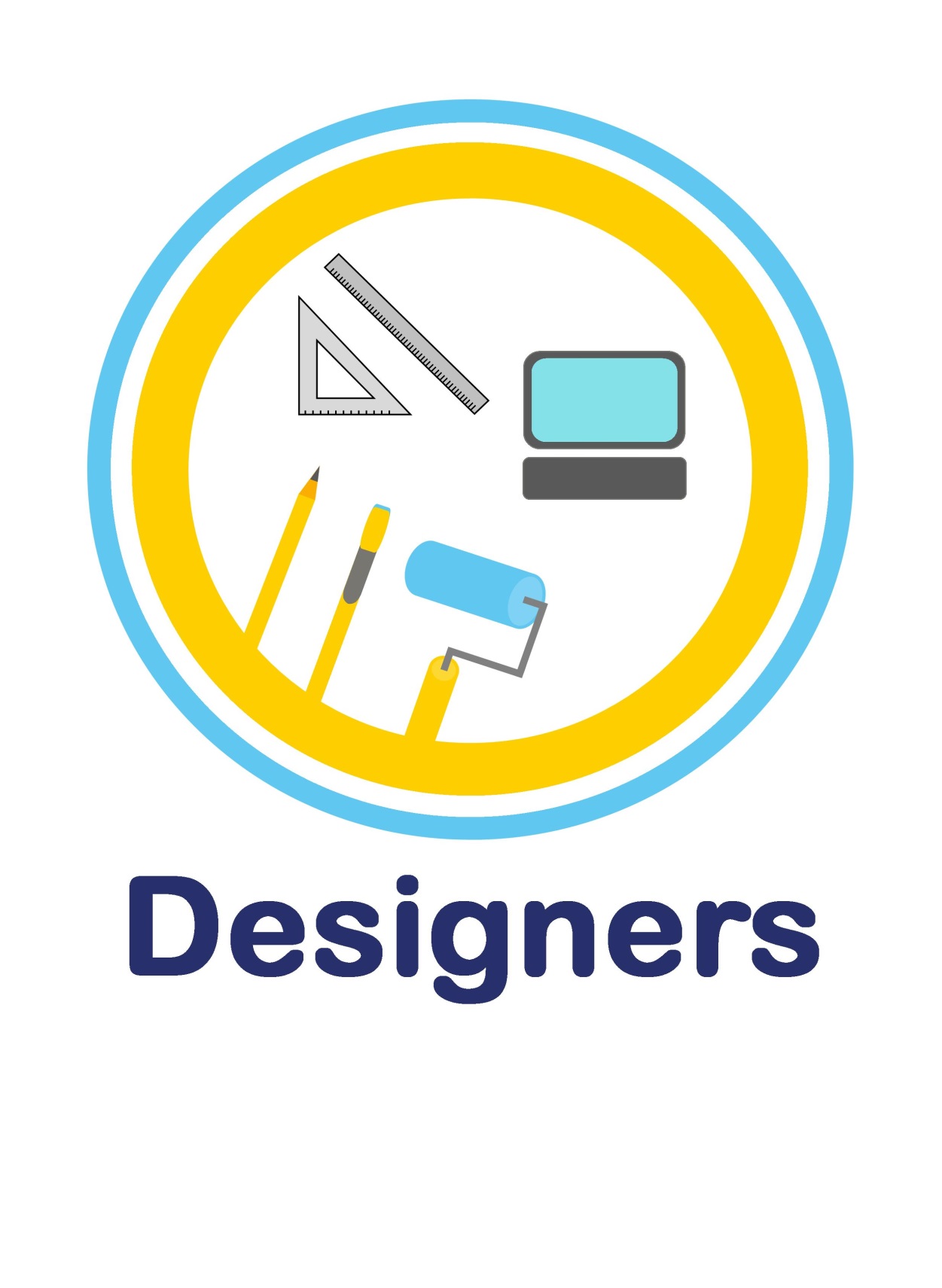 Books and websites to support with learning:



Exploring Landscape Art with Children (Come Look With Me)

https://easyscienceforkids.com/all-about-the-northern-lights/

https://nurturestore.co.uk/northern-lights-art-kids

https://onelittleproject.com/northern-lights-chalk-art/

Influential Figures

Robert McAffee (Northern Lights artist)
Rembrandt van Rijn (Dutch painter)
Places to visit/things to do at home:

Areas to look at at home:
Perspective
Colour to create an atmosphere
Blending colours through a range of techniques (see website link for help)
Knowledge, skills and understanding covered in this unit

Selects appropriate media and techniques to achieve a specific outcome
Explores the effect of light, colour, texture and tone on natural and man-made objects
Recreates images/scenes through relief printing using card/polystyrene
Uses colour, tones and effects to create a specific mood
Explains why they have chosen a specific media, style or technique and the impact this had on their final outcome.
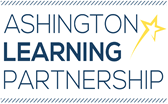 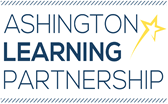 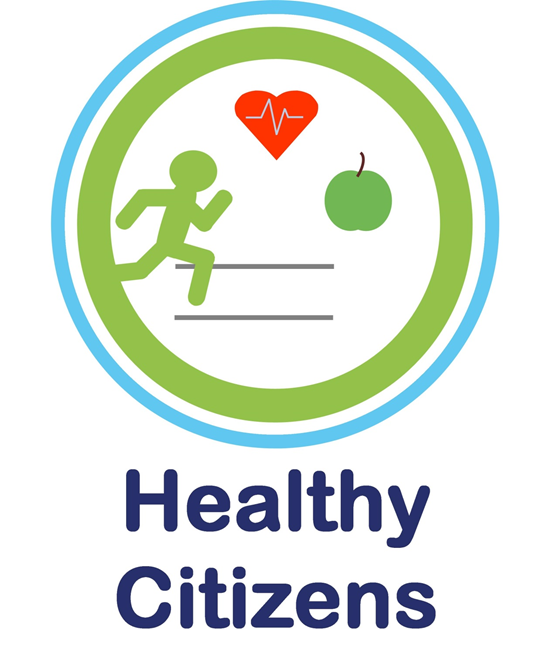 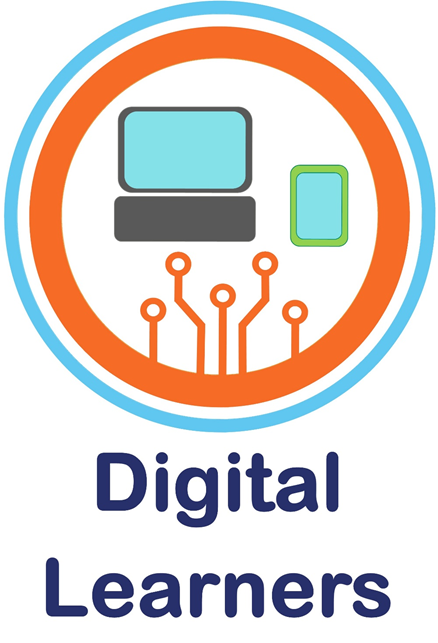 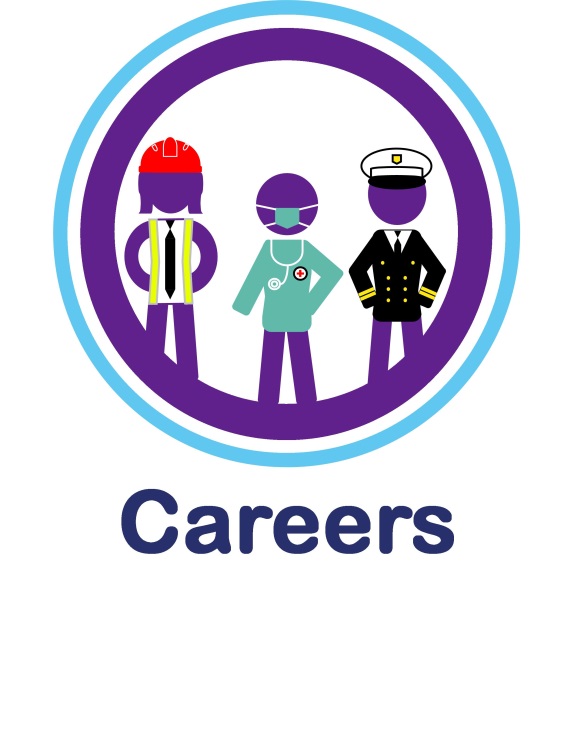 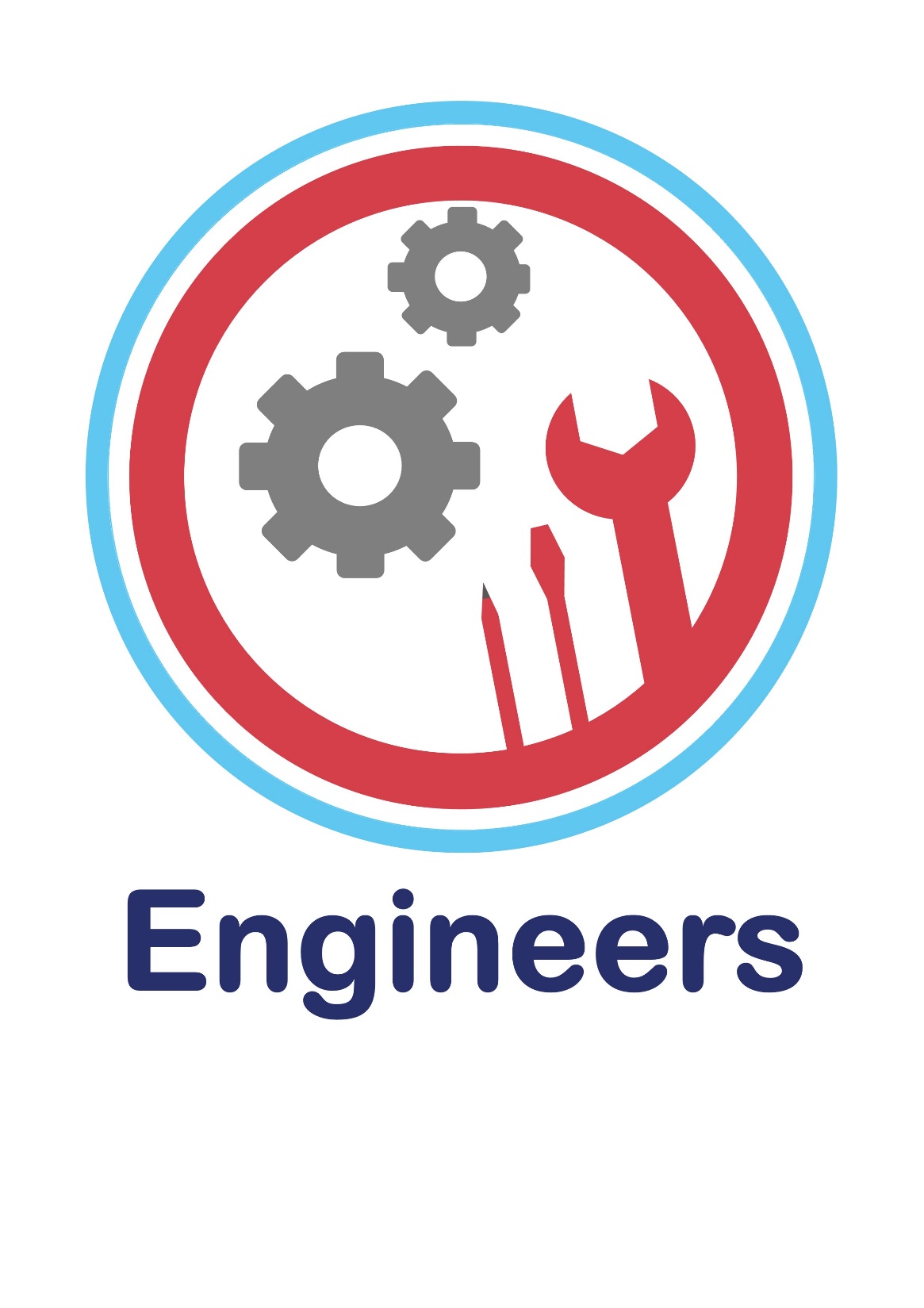 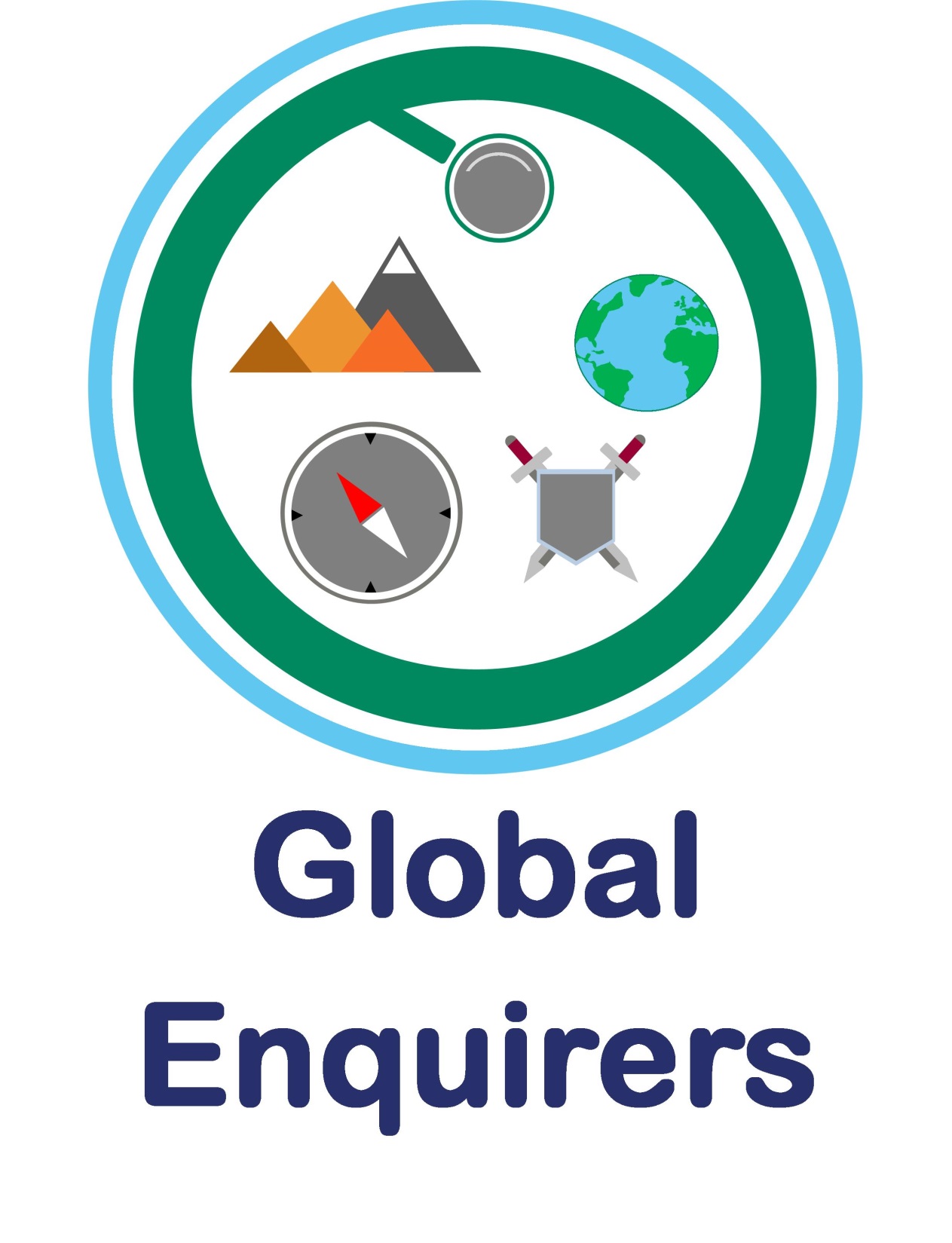 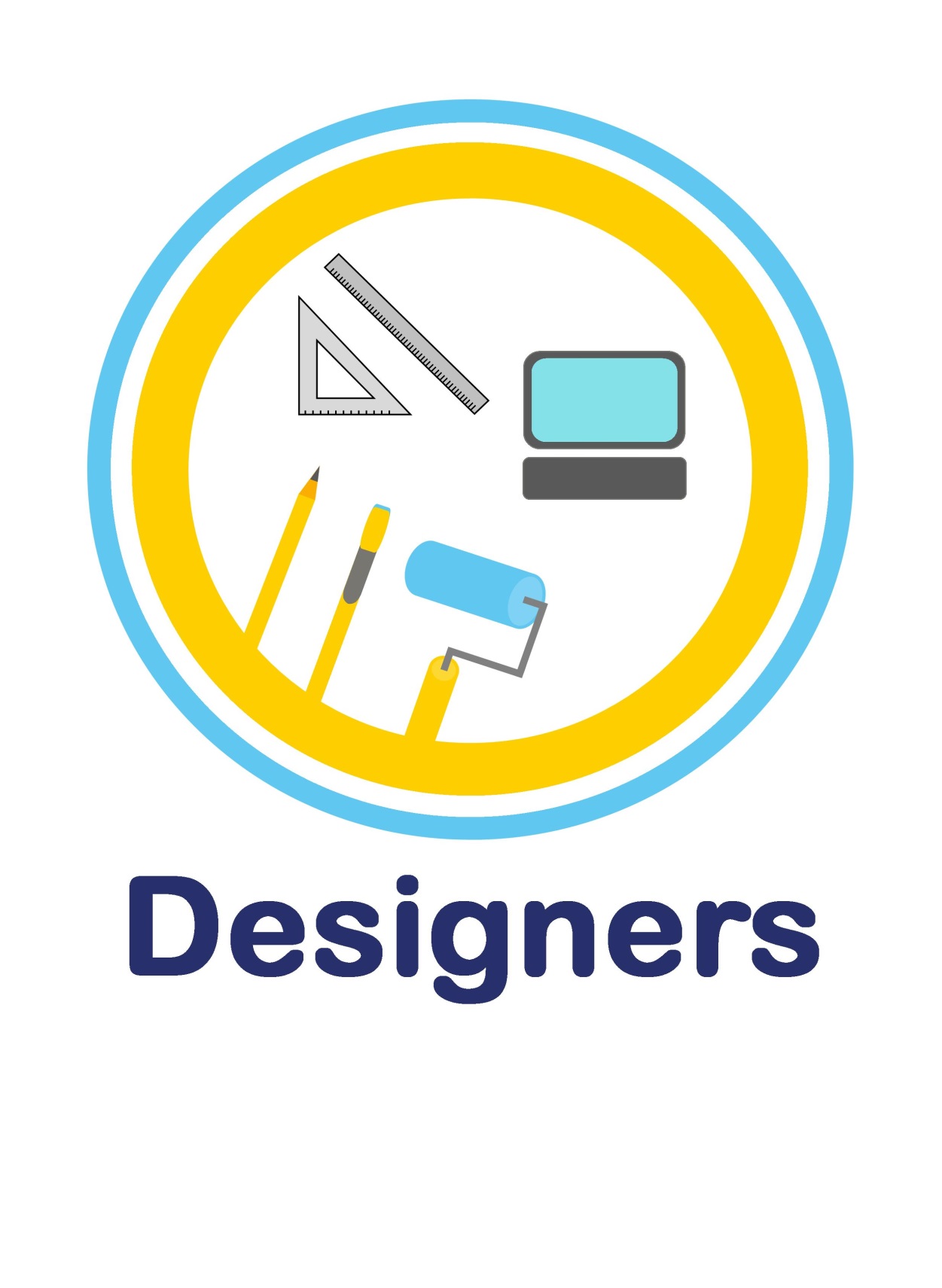 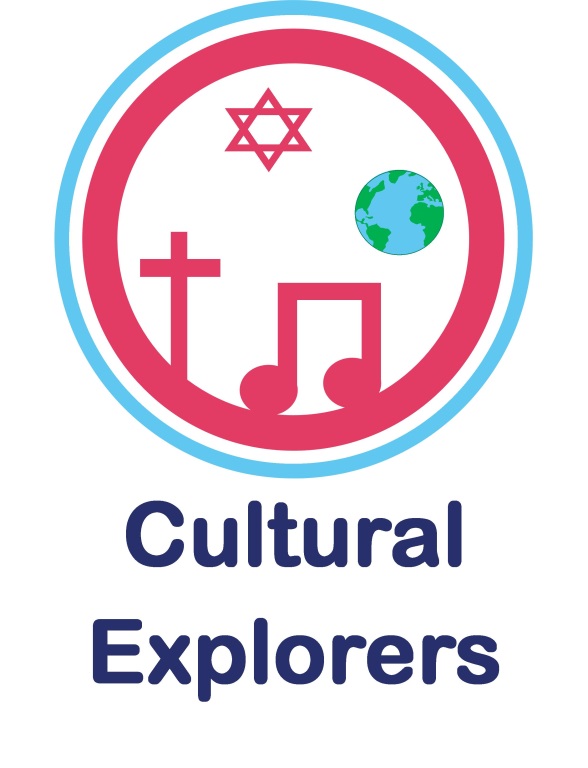 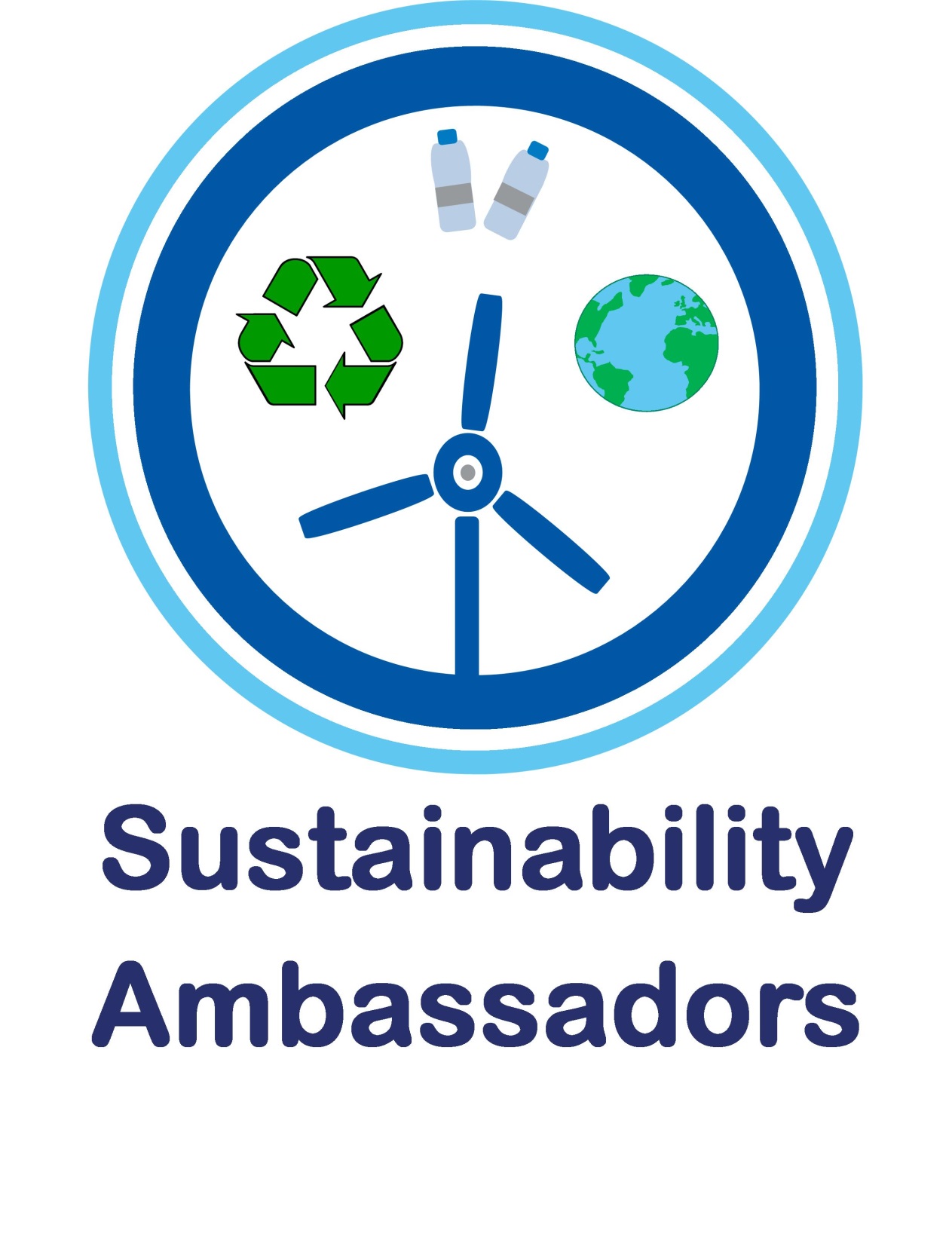 Sequence of Teaching and Learning
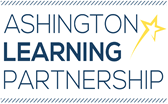 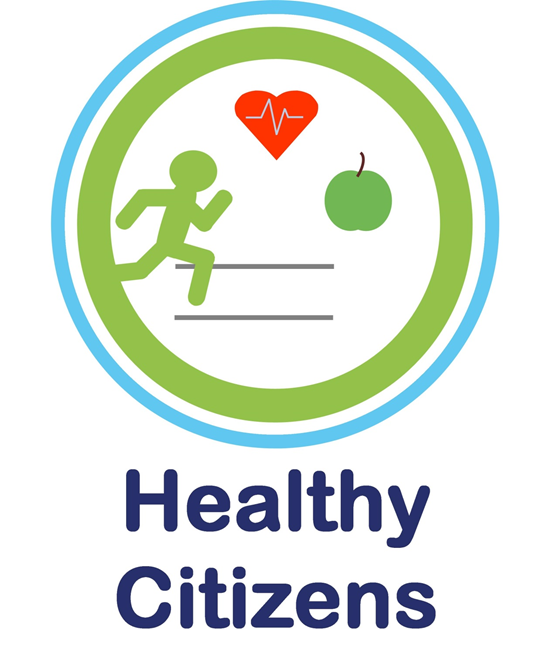 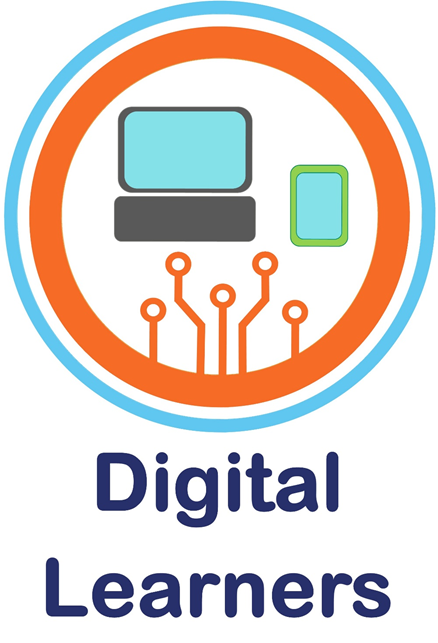 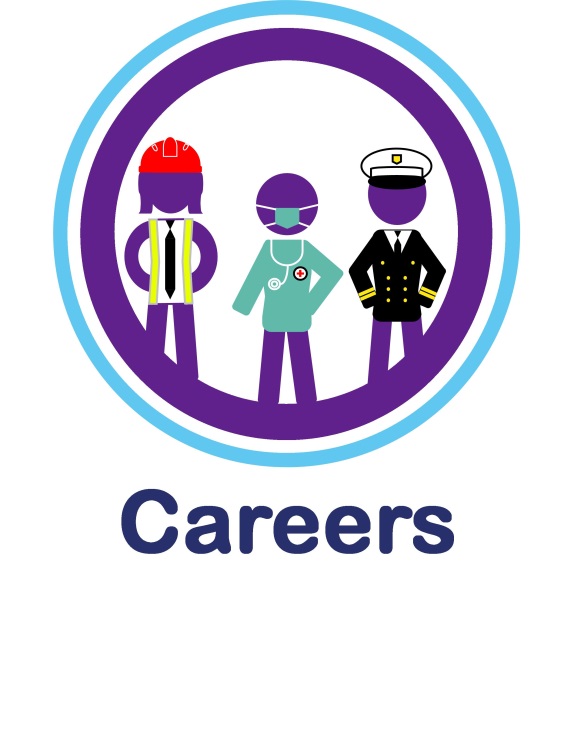 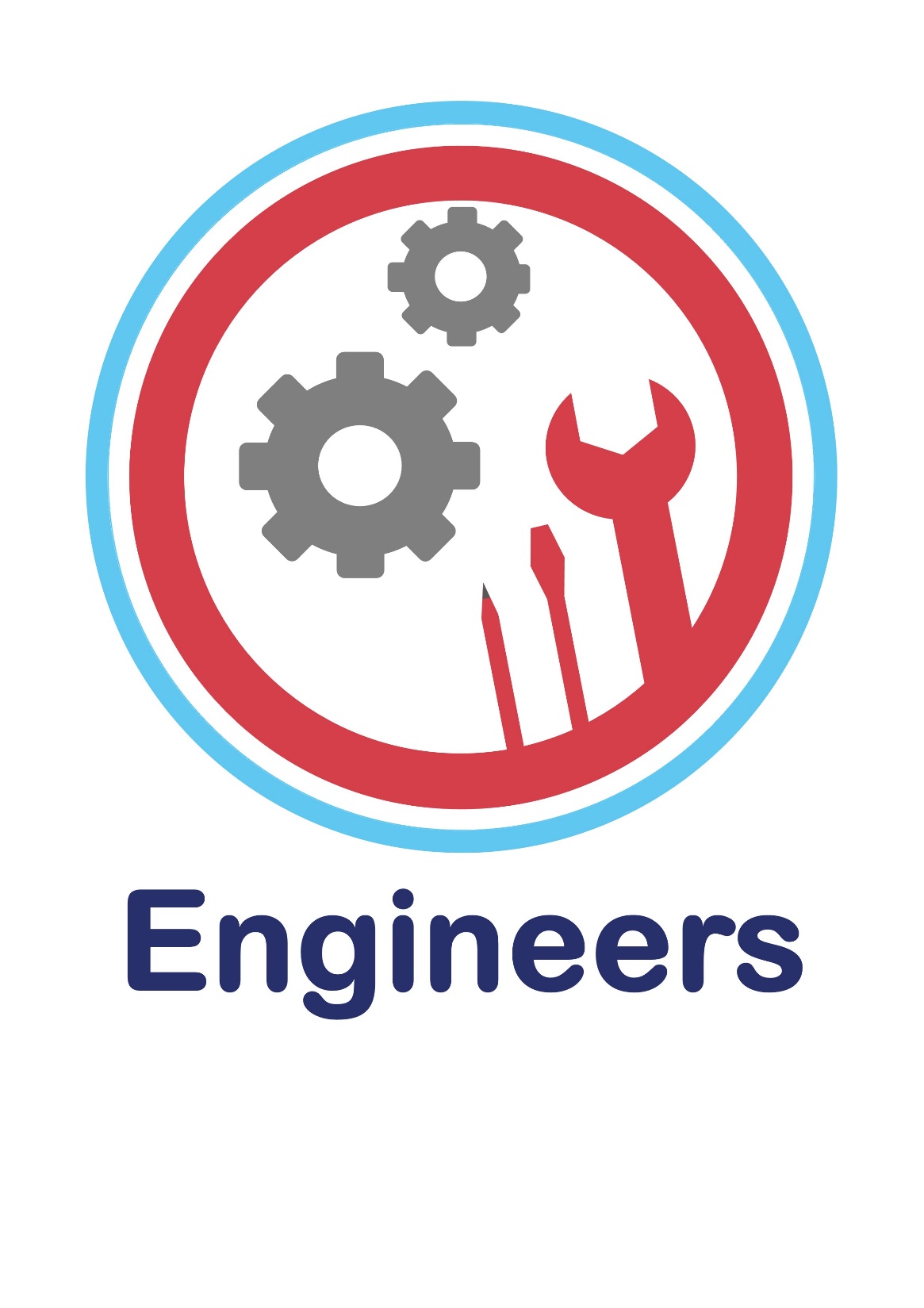 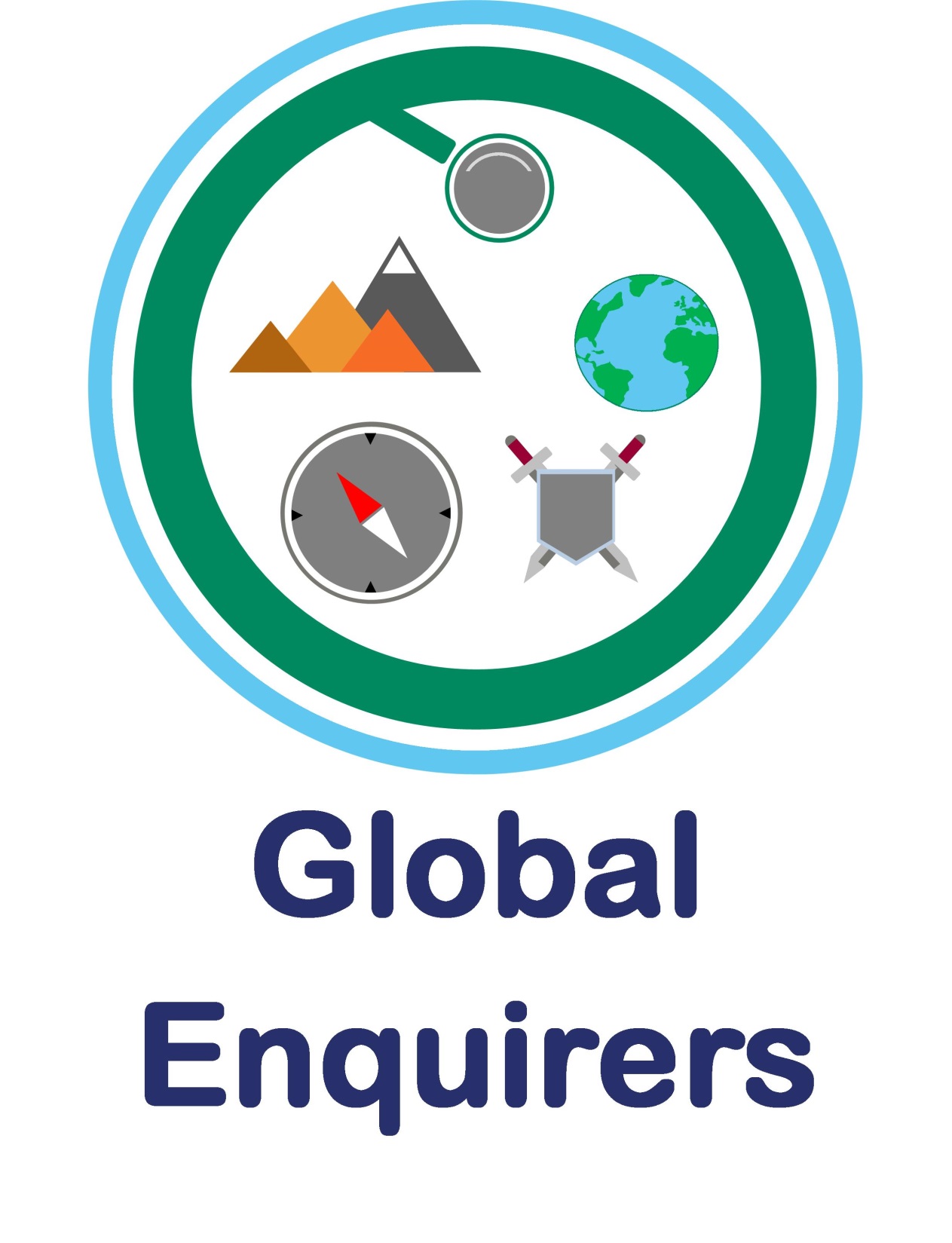 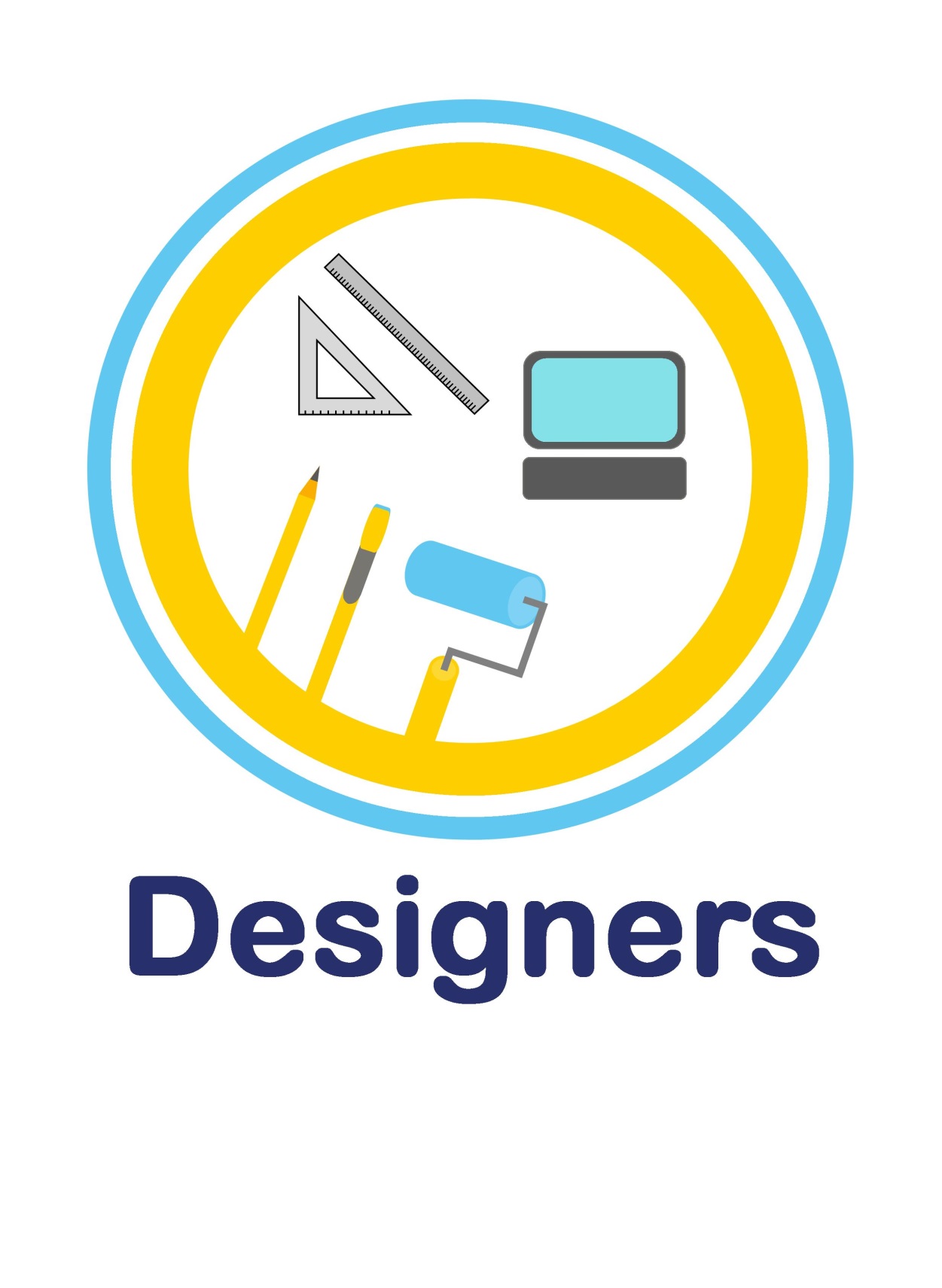 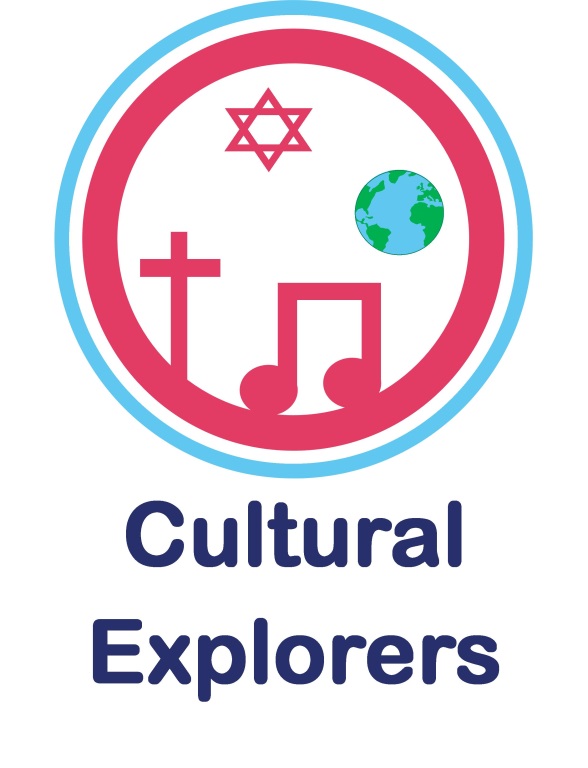 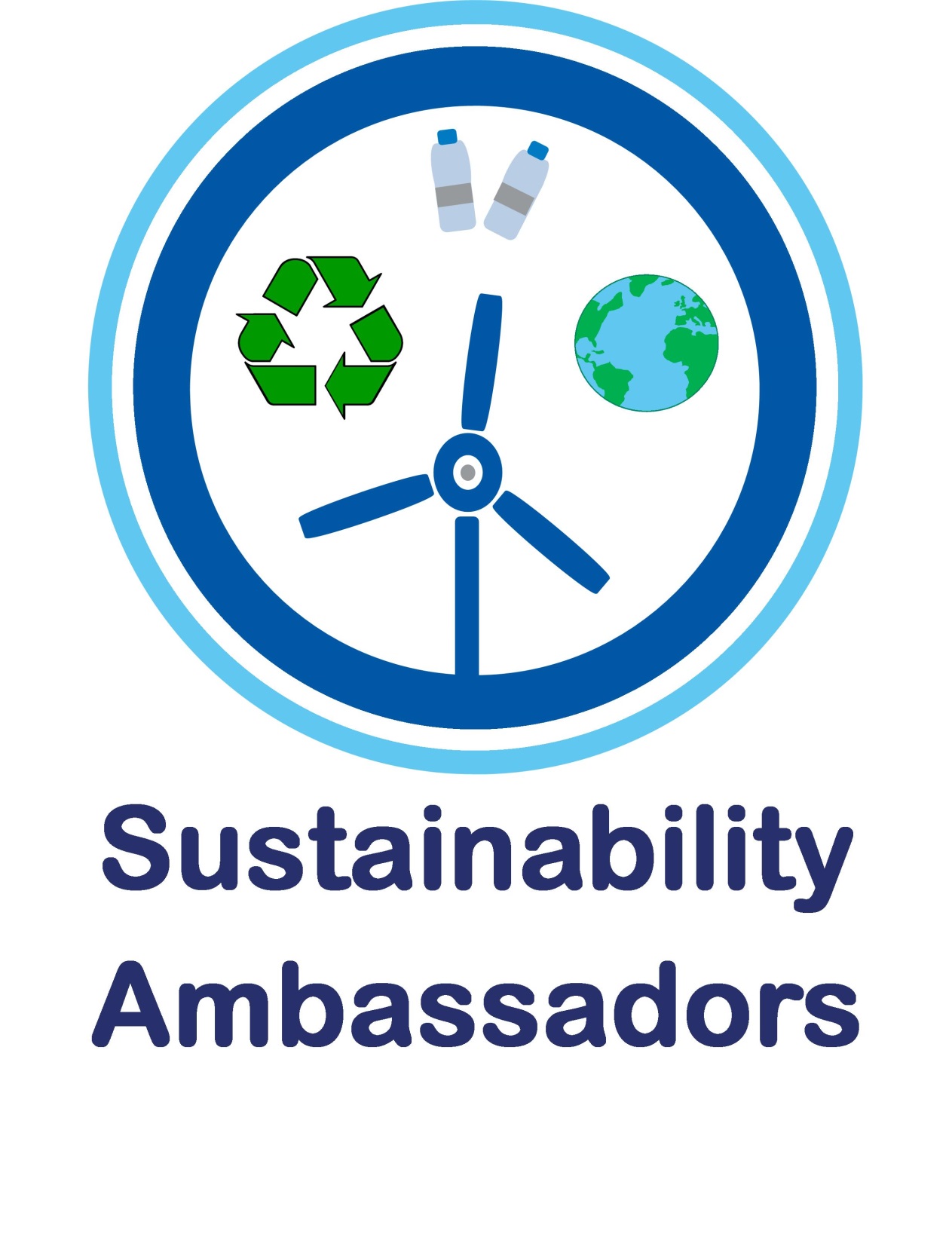